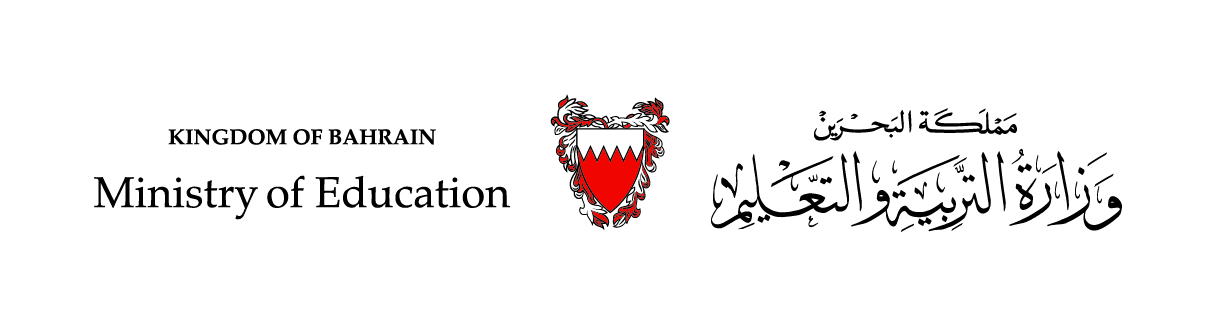 رياضيات الصف الثاني الابتدائي - الجزء الثاني
)11-5  (قراءة الأعداد حتى 1000 وكتابتها
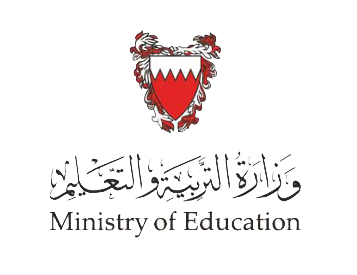 سنتعلم في هذا الدرس
 قراءة وكتابة الأعداد حتى الألف
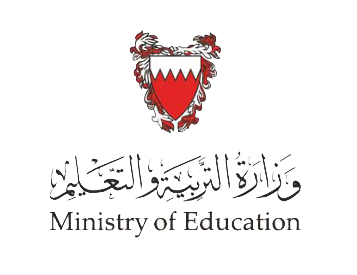 وزارة التربية والتعليم – 2020م
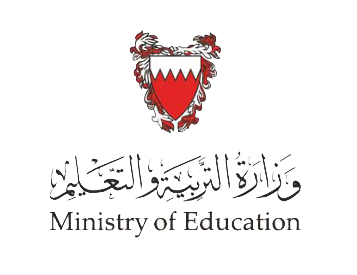 استخدمنا سابقًا النماذج الآتية:
الألف =  عشر مئات  = مئة عشرات = ألف آحاد = 1000
وزارة التربية والتعليم – 2020م
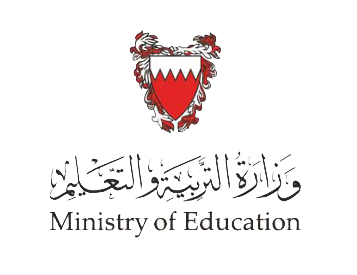 أَكتبُ الأعداد بالكلمات:
مئتان وخمسة وثلاثون
235:

620:

 183:
ست مئة وعشرون
مئة وثلاثة وثمانون
وزارة التربية والتعليم – 2020م
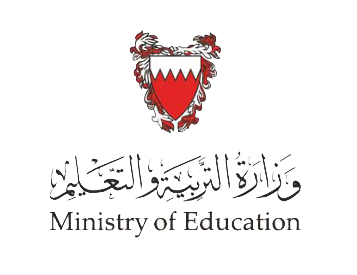 أَكتبُ الأعداد بالكلمات:
أربع مئة وستة وثلاثون
436:

825:

271:
ثمان مئة وخمسة وعشرون
مئتان وواحد وسبعون
وزارة التربية والتعليم – 2020م
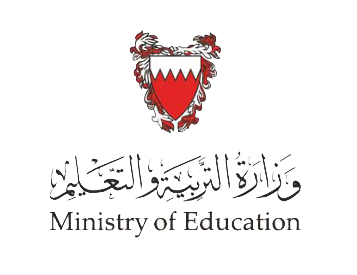 أَكتبُ الأعداد بالأرقام:
27
سبعة وعشرون:

ثلاث مئة وأربعة وخمسون:

تسع مئة وستة وثمانون:
354
986
وزارة التربية والتعليم – 2020م
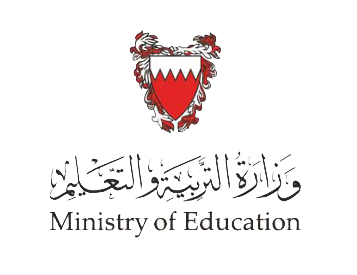 أَقرأُ الثمنَ، ثم أَكتُبهُ بالكلمات:
ثمانُ مئةٍ وخمسةٌ وعشرون
825 فلسًا
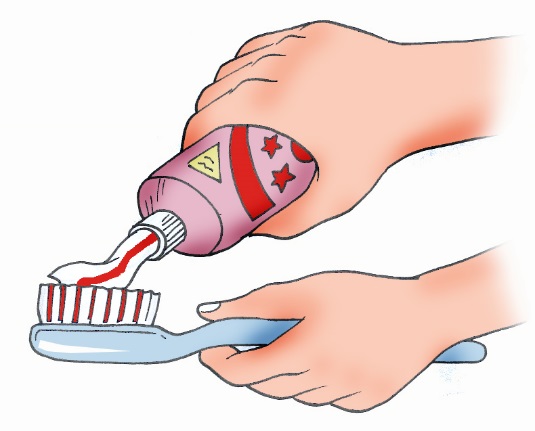 ستُّ مئةٍ وخمسون
650 فلسًا
وزارة التربية والتعليم – 2020م